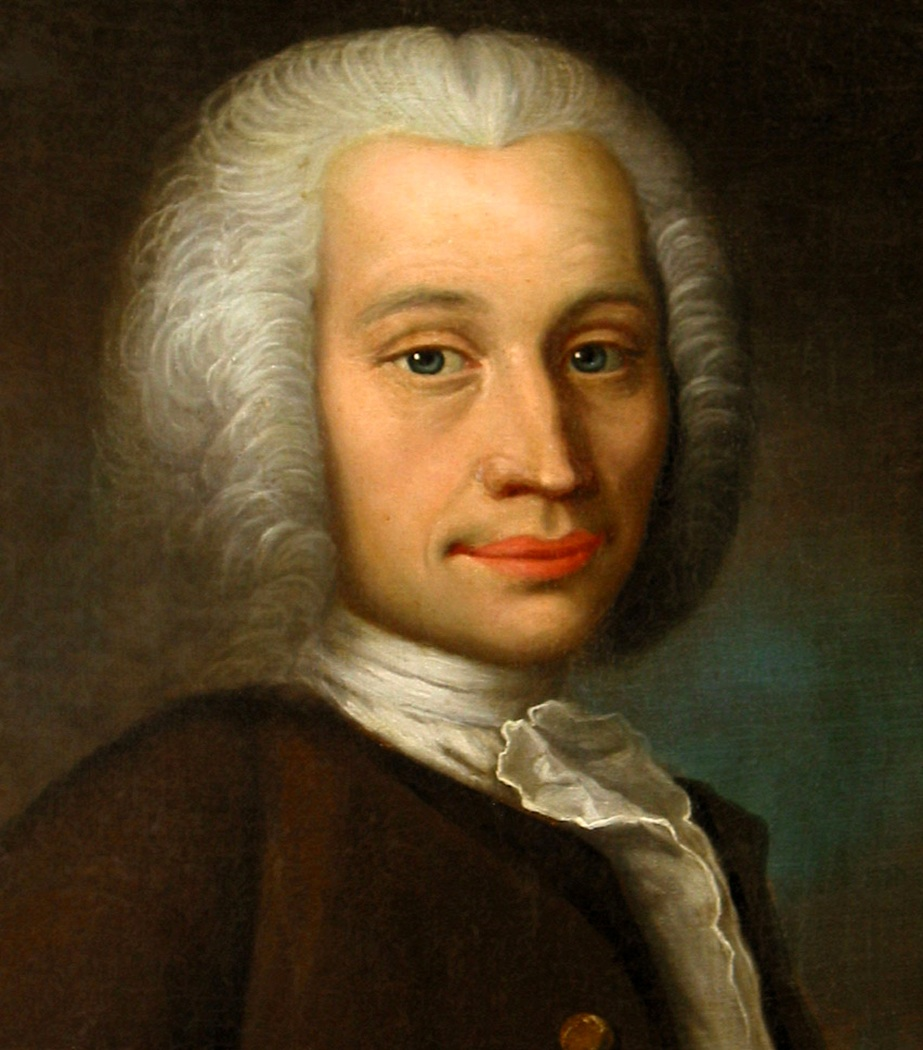 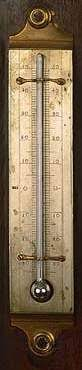 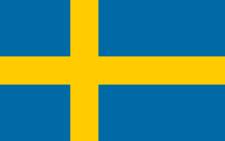 Anders Celsius fait par    Éloïse Bisson